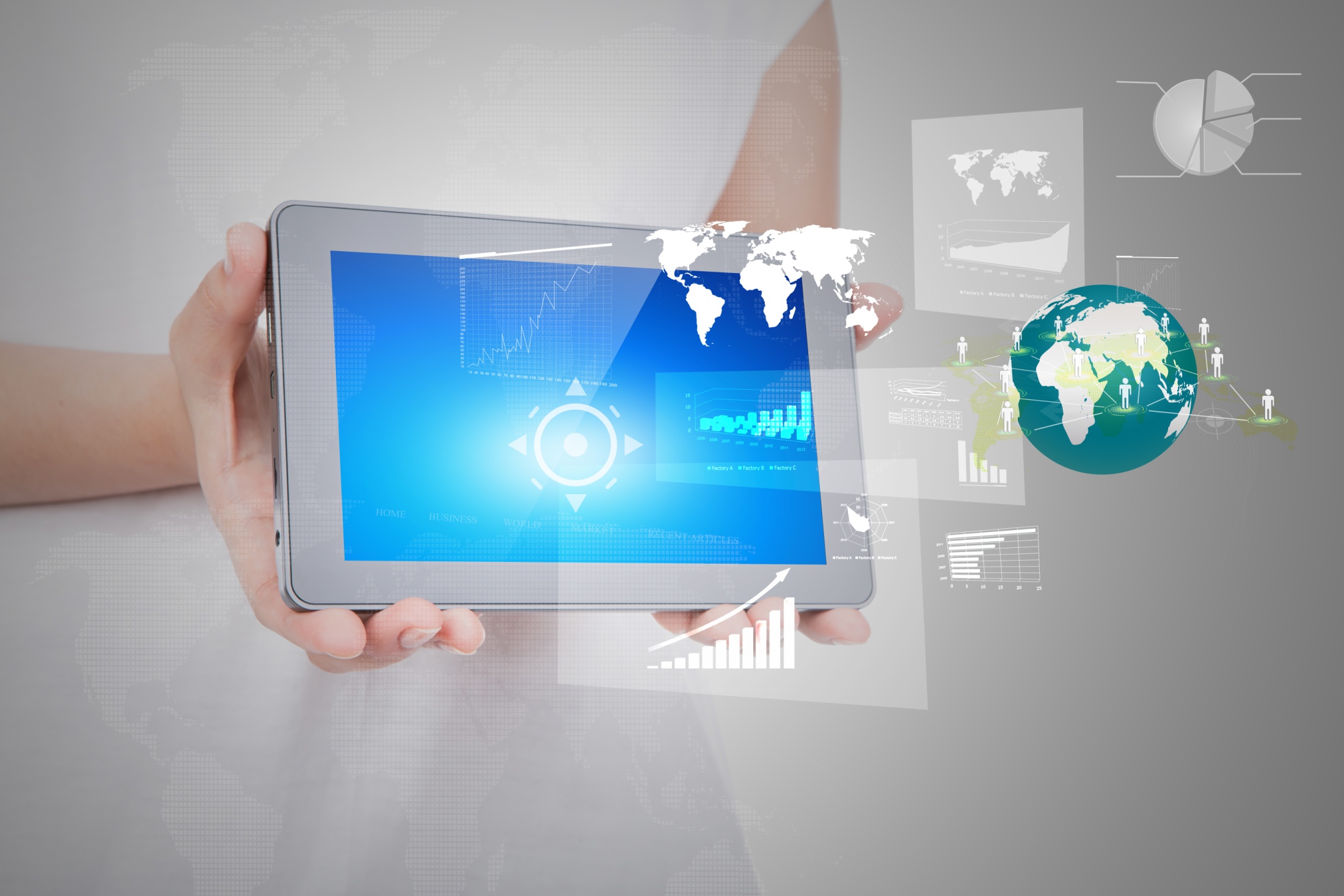 Data analysis for customer satisfaction
Confidential Property of Schneider Electric
DATA  ANALYSIS FOR CUSTOMER SATISFACTION
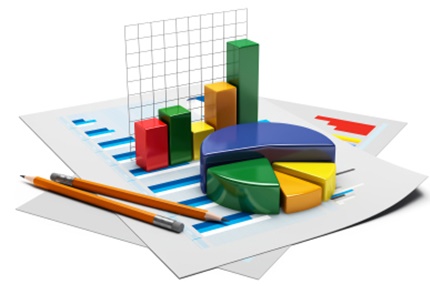 1
Schneider Presentation - SEE
2
Customer Satisfaction in SEE
3
Data Analytics CS Project
Confidential Property of Schneider Electric |
Page 2
SCHNEIDER ELECTRIC
PRESENCIA LOCAL
the global specialist in energy management and automation
España es nuestra puerta logística para Europa, Oriente medio y Suramérica
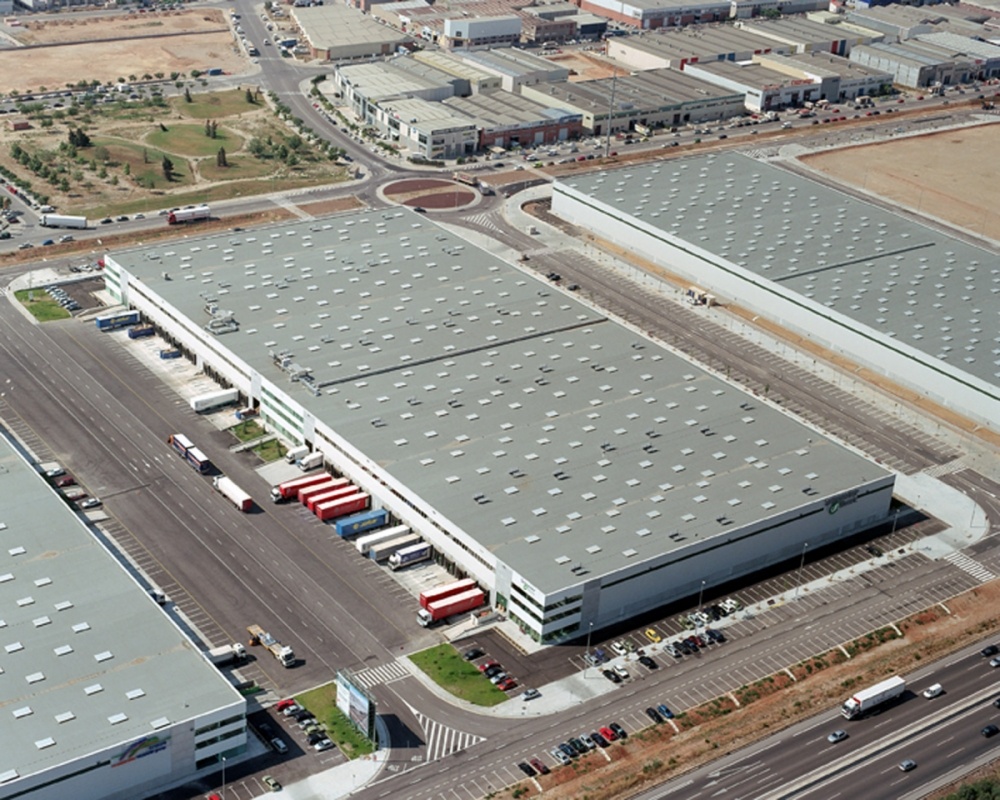 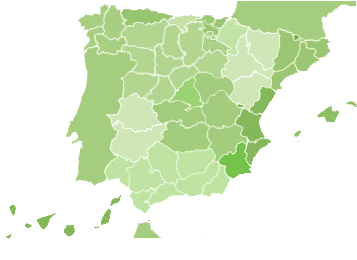 Balanced geographies – FY 2015 revenues1
15 commercial delegators
~5%
of revenues devoted to R&D
~160,000
people in 100+ countries
€27 billionFY 2015 revenues
4.000 personas
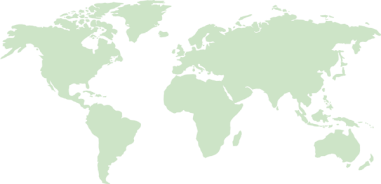 Logistic center
6 plantas
26%
Western Europe
6 industrial Sites
27%
North America
Diversified end markets – FY 2015 revenues1
+100M€ invertid
6 Execution Centers
Non-residential & 
Residential Buildings
Data Centers & Networks
Industrial 
& Machines
Utilities &Infrastructure
29%
Asia Pacific
14%
21%
45%
20%
18%
Rest of World
Confidential Property of Schneider Electric |
Page 3
For each interaction we listenTHE VOICE OF CUSTOMERS
CUSTOMER
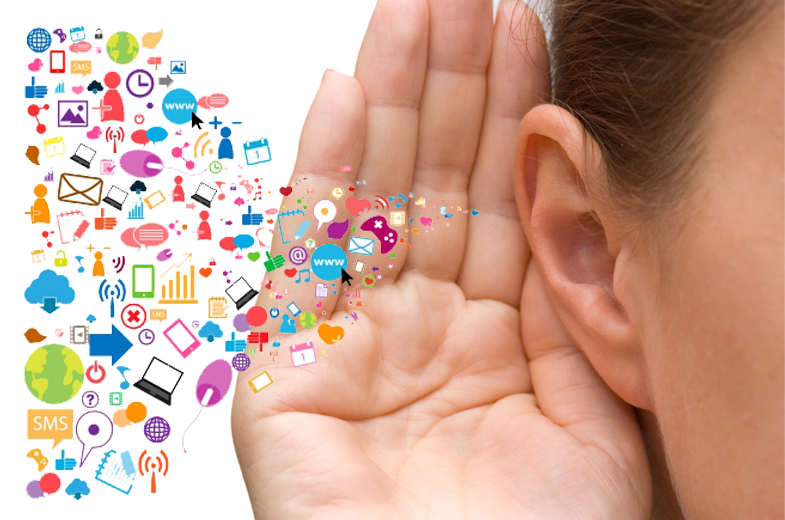 CUSTOMER SATISFACTION
SURVEYS
COMMERCE
EVENTS
CCC
COMMERCE
SPECIFIC MEETINGS
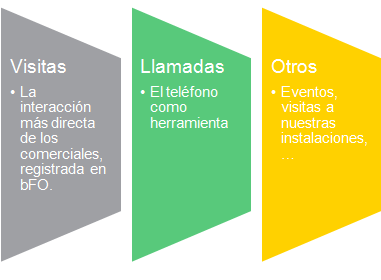 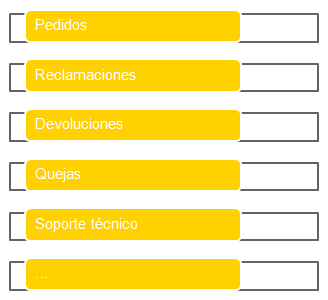 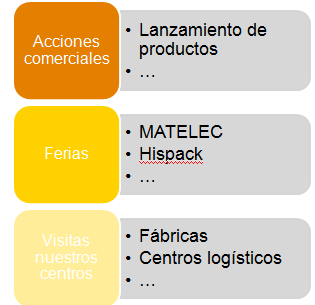 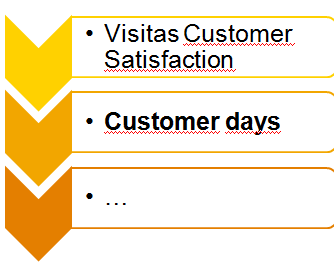 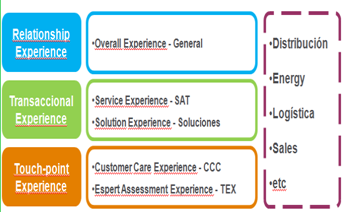 CCC
EVENTS
SPECIFIC MEETINGS
CUSTOMER SATISFACTION
SURVEYS
Confidential Property of Schneider Electric |
Page 4
Process Analysis
Project Objective
Modelling
To find out the Key Drivers which impact  in 
 Customer Experience, influencing on the evolvement of our Business
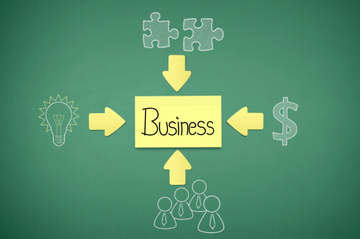 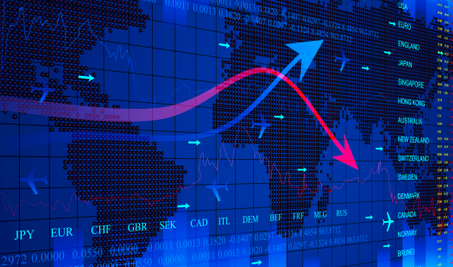 Through Statistical Methodology for analyzing patterns among different Factors and attributes from our Data Bases….
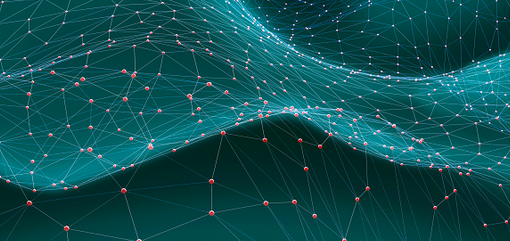 Modeling group influencing factors impacting together Customer Satisfaction
Root Cause of different score ranges for Recommendation (NPS)

Best relation between different variables and main influencing factors which guide our Business on Effective Action Plans which Impact fully on increasing the Satisfaction of our Customers
ARE YOU READY FOR THIS CHALLENGE?
JOIN US
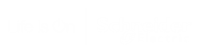 Confidential Property of Schneider Electric |
Page 6
Confidential Property of Schneider Electric |
Page 7
Questions?
Confidential Property of Schneider Electric |
Page 8
THANK YOU.
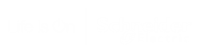 Confidential Property of Schneider Electric |
Page 9